Figure 6. Average time series for regions with significant activation. SDEs within 8 mm of the center of mass of ...
Cereb Cortex, Volume 24, Issue 10, October 2014, Pages 2741–2750, https://doi.org/10.1093/cercor/bht130
The content of this slide may be subject to copyright: please see the slide notes for details.
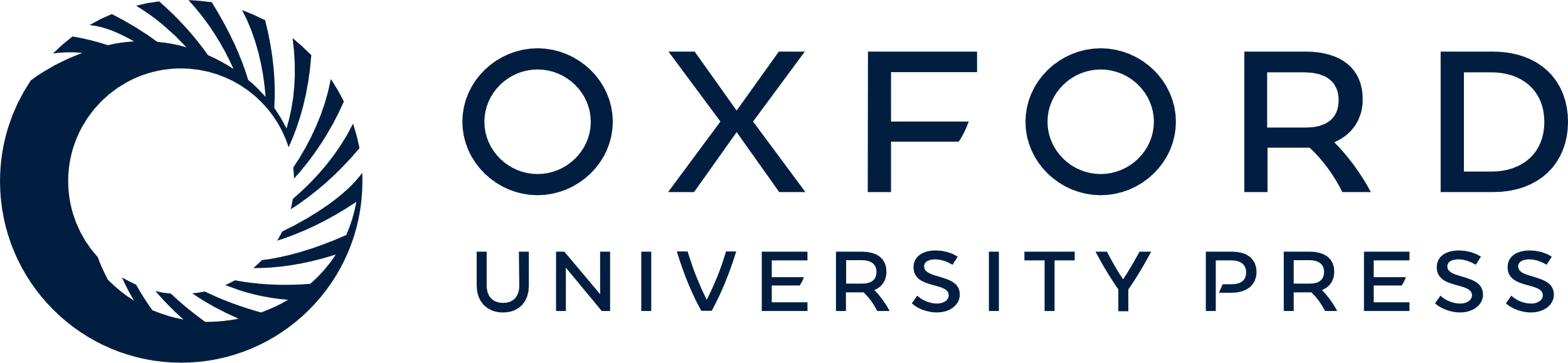 [Speaker Notes: Figure 6. Average time series for regions with significant activation. SDEs within 8 mm of the center of mass of significant activations for verb versus scramble or noun versus scramble using 3D MEMA (Fig. 3) were selected. The percent change in the mid-gamma band (60–120 Hz) over prestimulus baseline was calculated and averaged for these electrodes in these 12 regions. The location of all electrodes in these regions is shown on the MNI-N27 brain surface (coordinates in Table 1).


Unless provided in the caption above, the following copyright applies to the content of this slide: © The Author 2013. Published by Oxford University Press. All rights reserved. For Permissions, please e-mail: journals.permissions@oup.com]